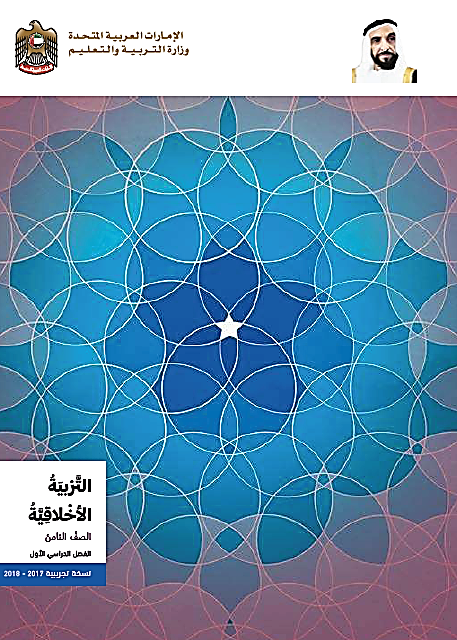 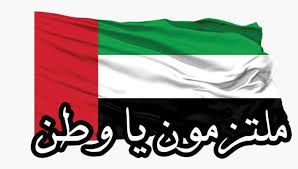 عنوان درسنا : الصراع الخارجي وإدارة الصراع الخارجي
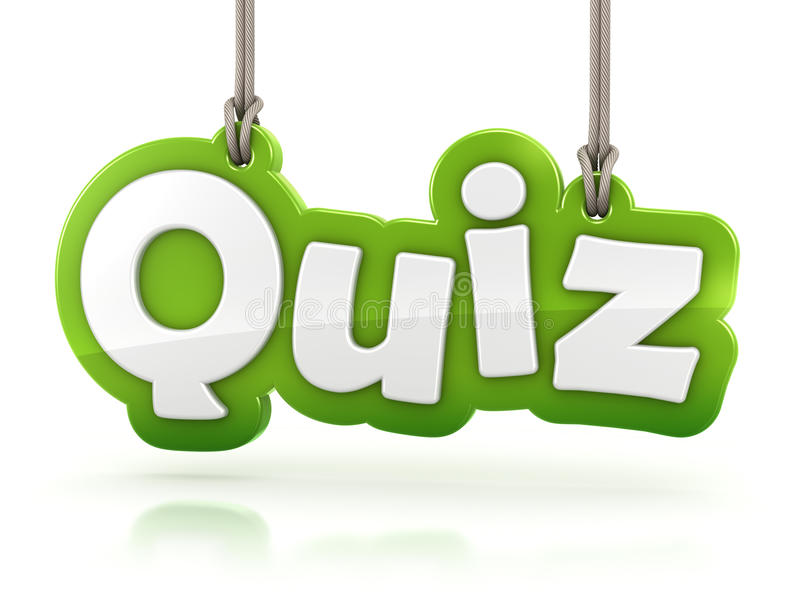 درسنا اليوم متعلق بالدرس السابق
لذا يجب علينا أن نتأكد من مدى استيعابنا 
للدرس السابق من خلال الانتقال مباشرة 
 TRIVENTYإلى برنامج المسابقات
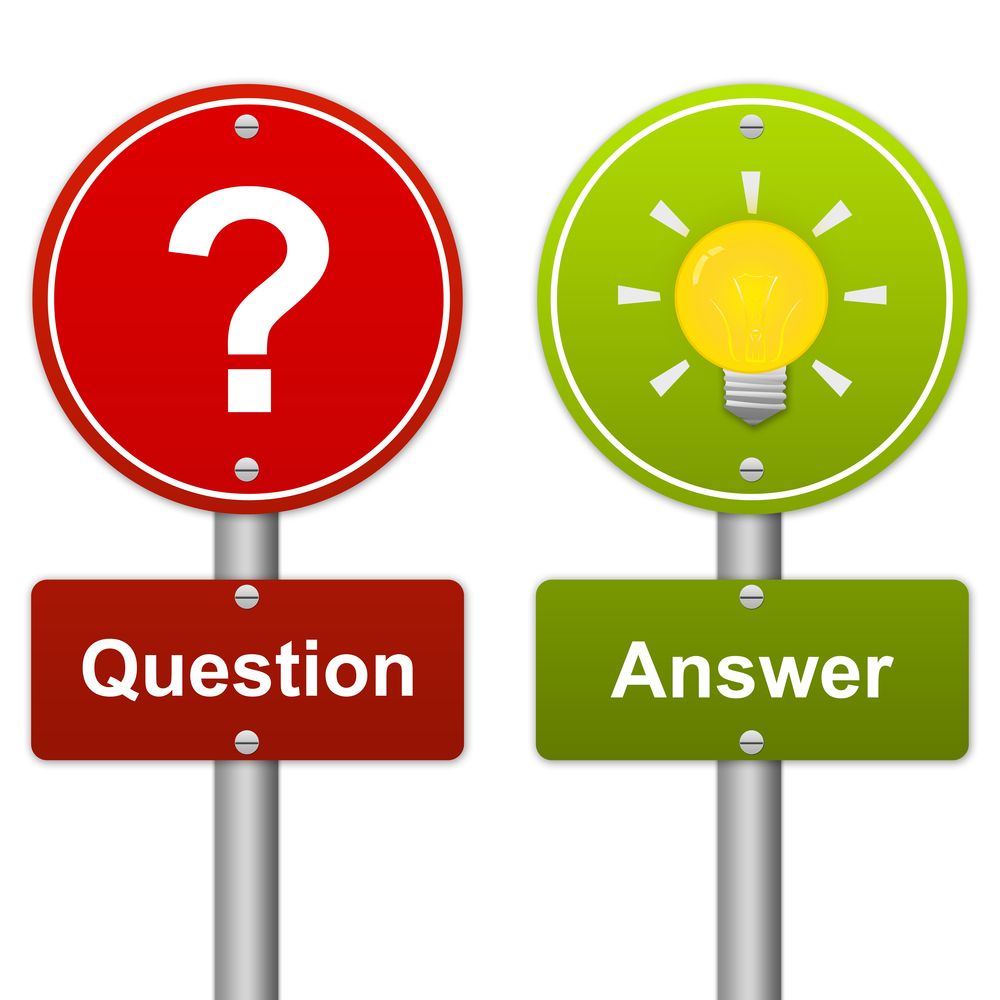 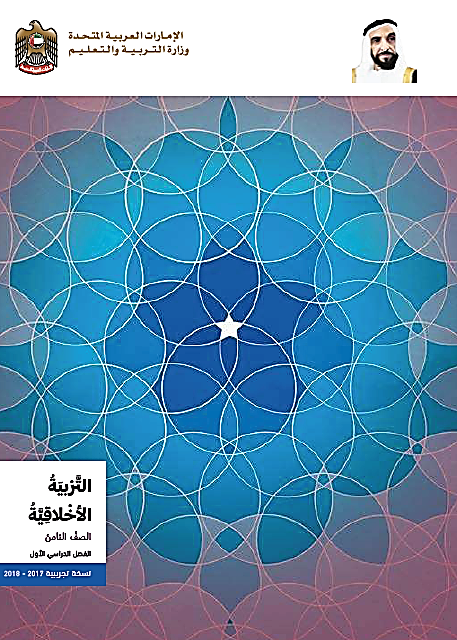 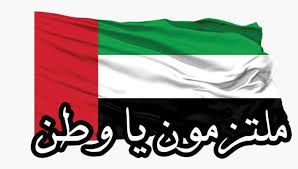 عنوان درسنا : الصراع الخارجي وإدارة الصراع الخارجي
نواتج التعلم
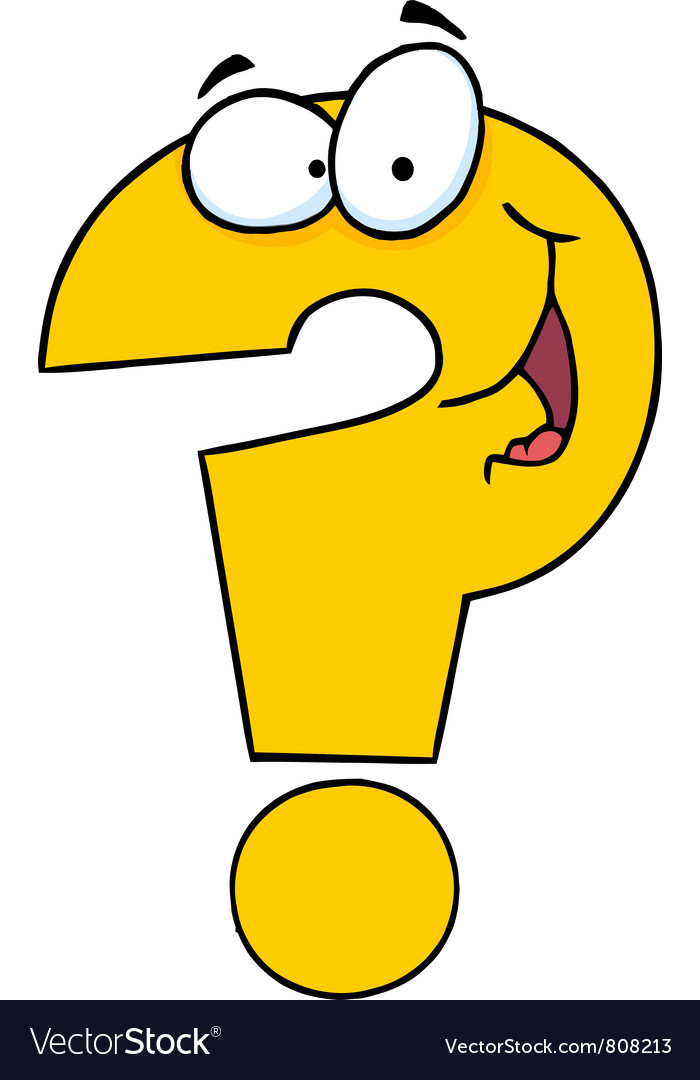 اليوم سوف نتعلم أمور كثيرة
 تفيدنا في حياتنا اليومية

1- مفهوم الصراع الخارجي وأنواعه 
2- تحليل موقف للصراع الخارجي في المدرسة
3- تحليل موقف للصراع الخارجي في المنزل
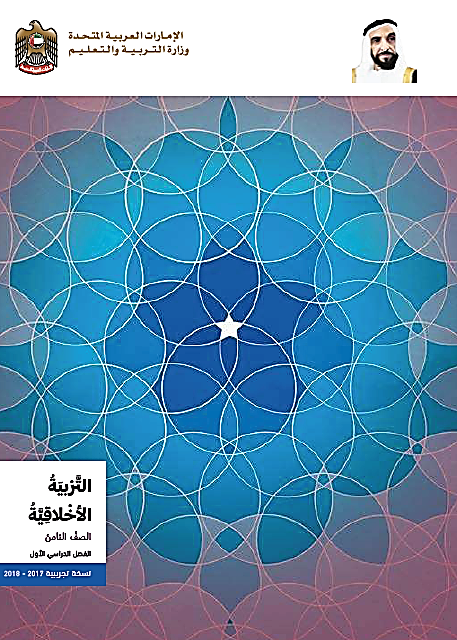 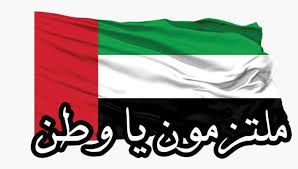 عنوان درسنا : الصراع الخارجي وإدارة الصراع الخارجي
الناتج الأول : التعرف على مفهوم الصراع الخارجي وأنواعه
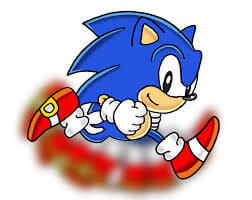 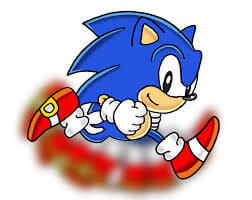 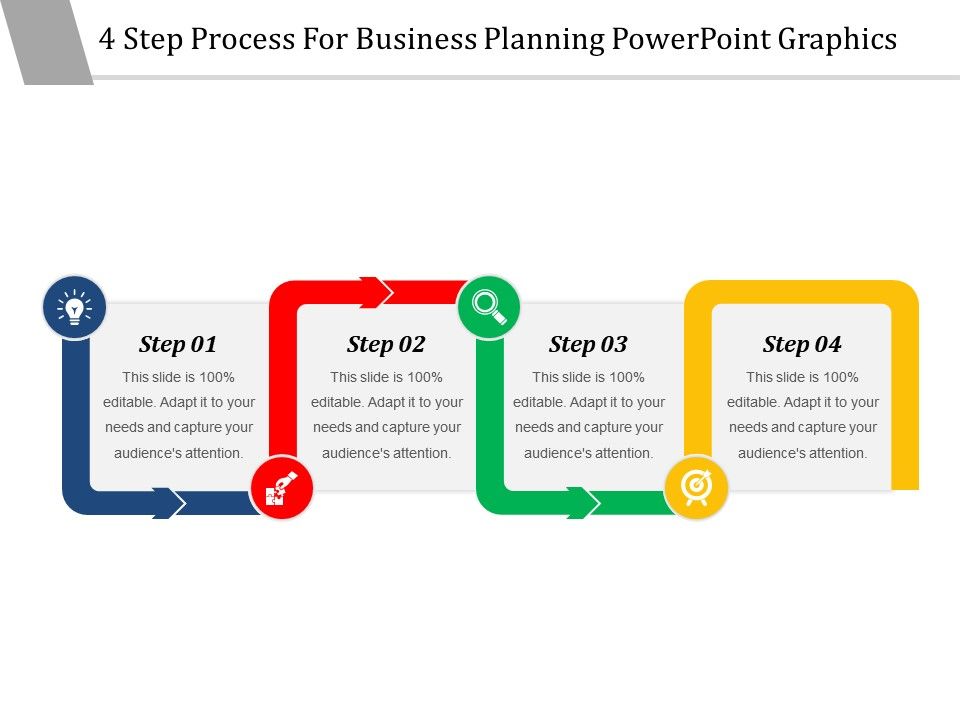 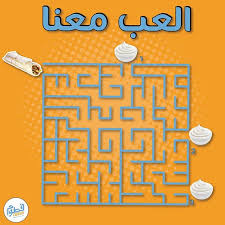 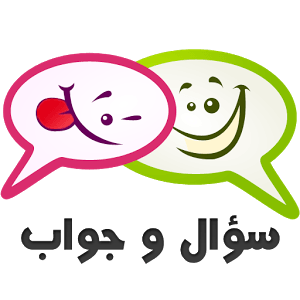 ماهي السمات الواجب توفرها لإدارة الصراع الخارجي بنجاح
كيف أحمي نفسي من التنمر؟
يقصد بالصراع الخارجي؟
من أمثلة الصراع الخارجي ؟
استراتيجية تخطى الأنبوب لتصل للحرية من خلال إجابة الأسئلة التالية
أن أخبر أحدا أكبر مني سنا / اتحاشاه
 أقوي ثقتي بنفسي
اختلاف في وجهات النظر بين طرفين أو أكثر
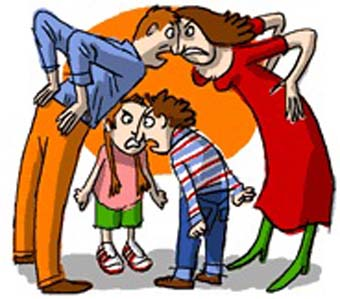 الأشقاء
الوالدين
الجيران
الأصدقاء
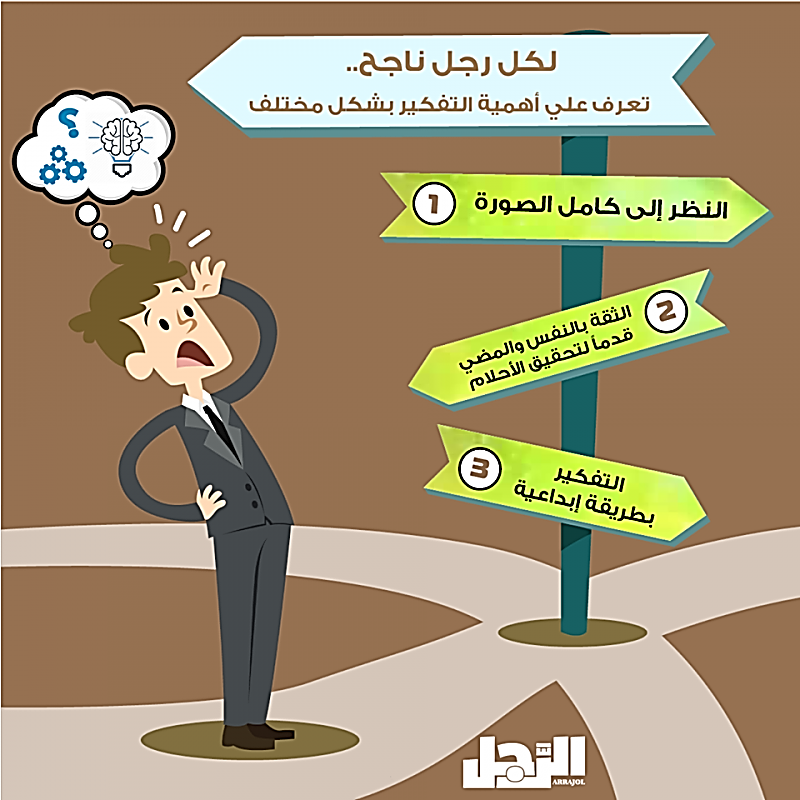 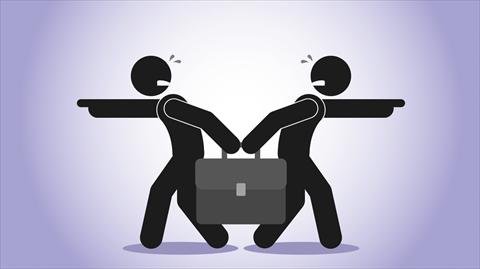 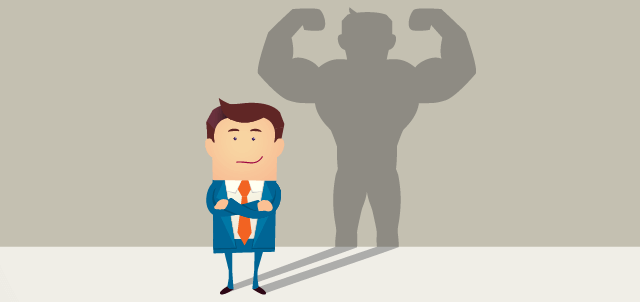 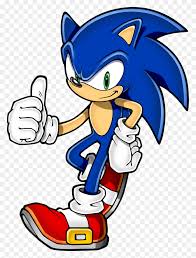 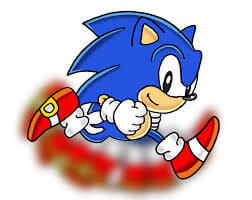 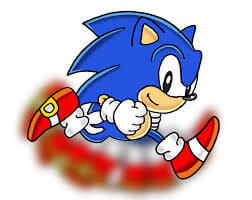 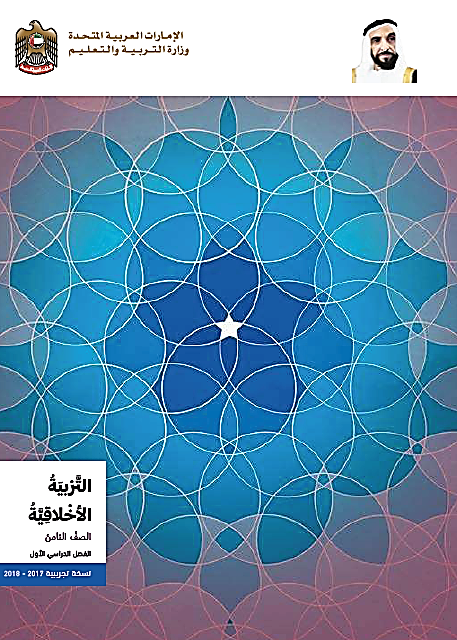 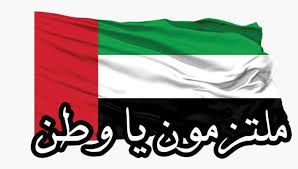 عنوان درسنا : الصراع الخارجي وإدارة الصراع الخارجي
الناتج الثاني: تحليل موقف للصراع الخارجي في المدرسة
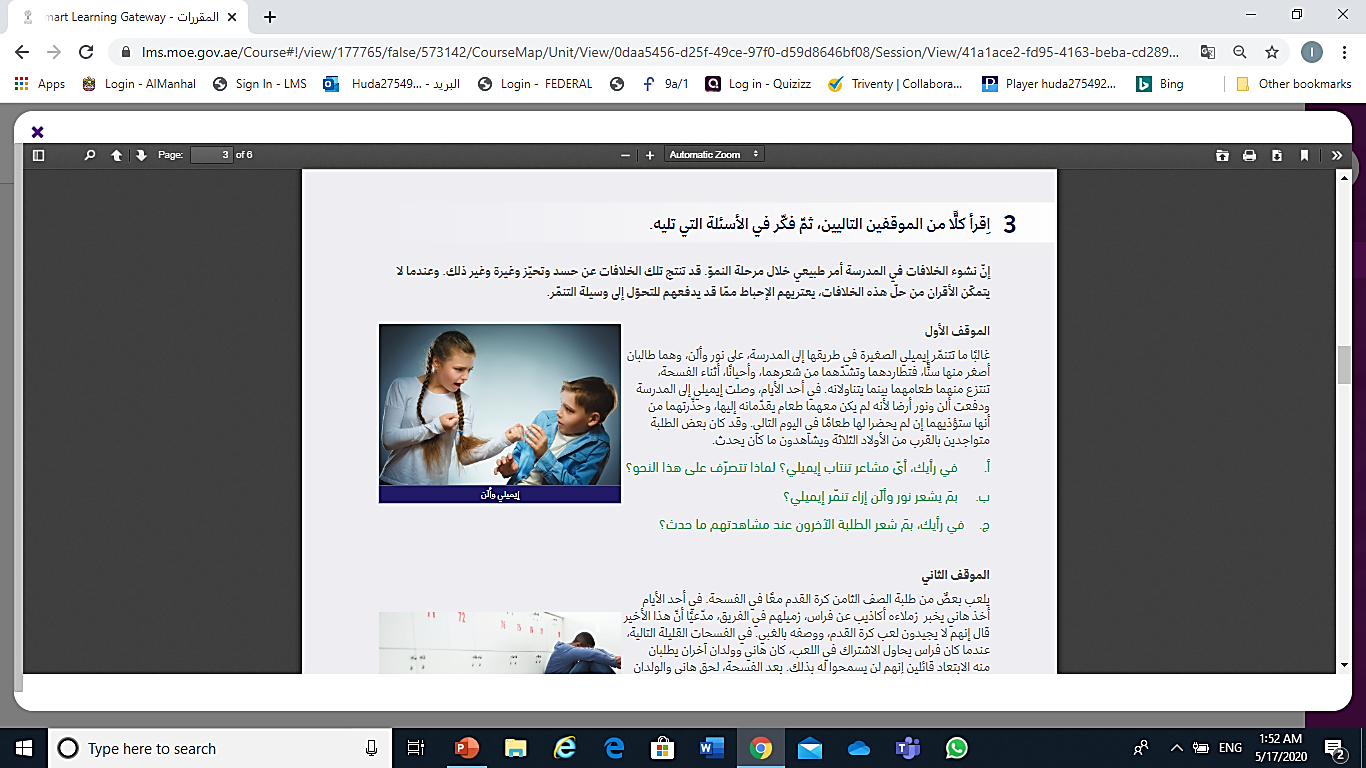 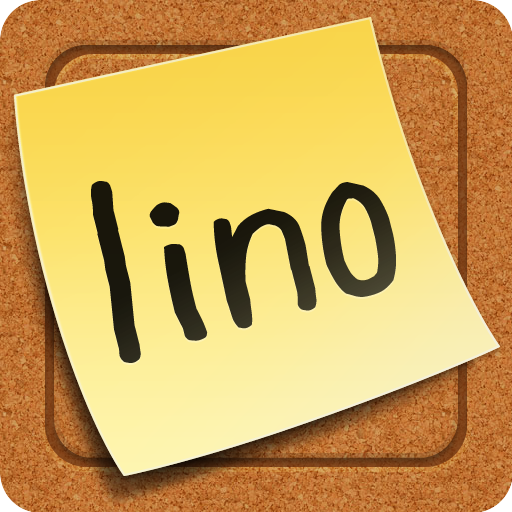 بعد قراءتك للنص حللي الموقف تبعا للأسئلة المرفقة من خلال
Linoit برنامج
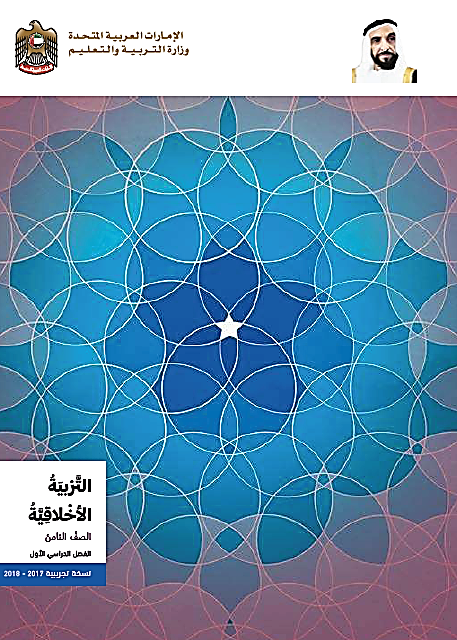 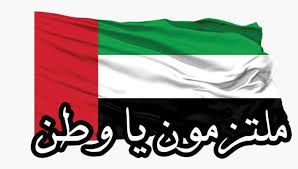 عنوان درسنا : الصراع الخارجي وإدارة الصراع الخارجي
الناتج الثالث : تحليل موقف للصراع الخارجي في المنزل
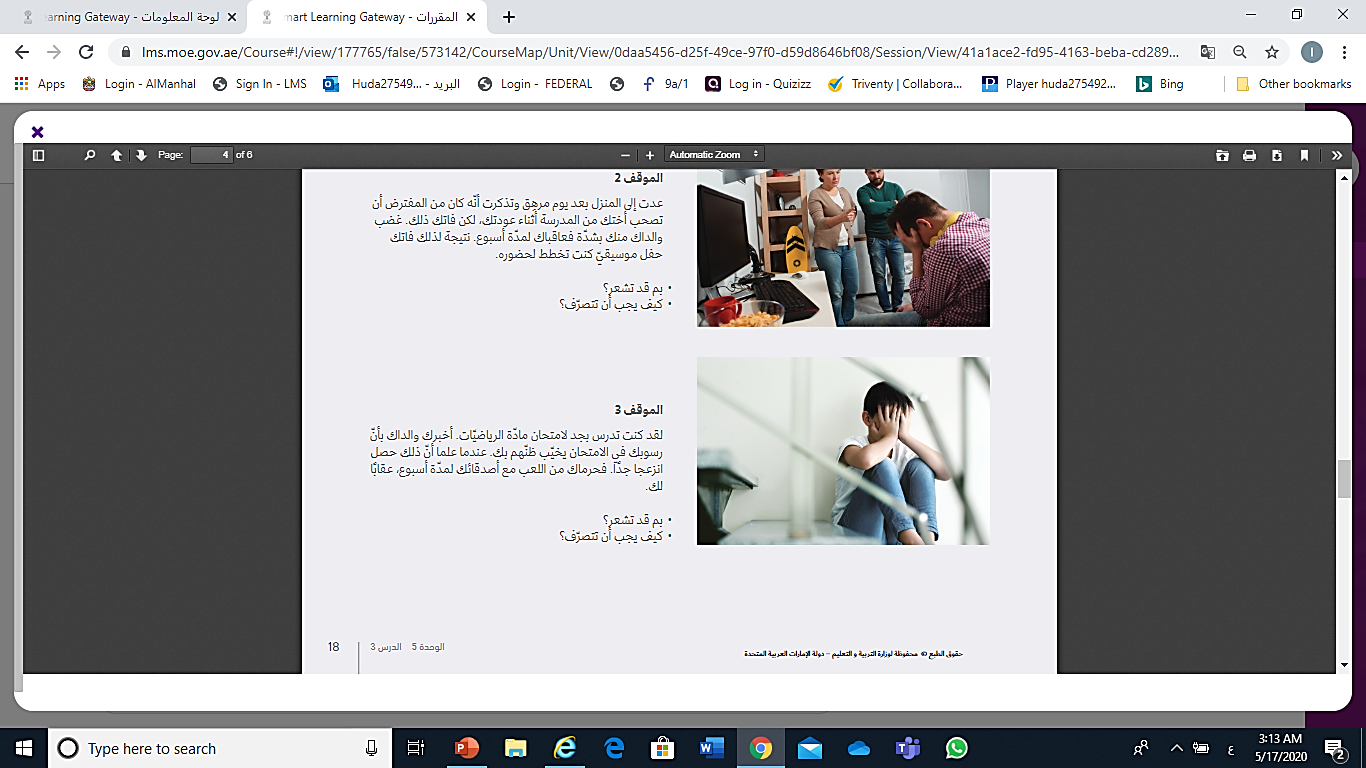 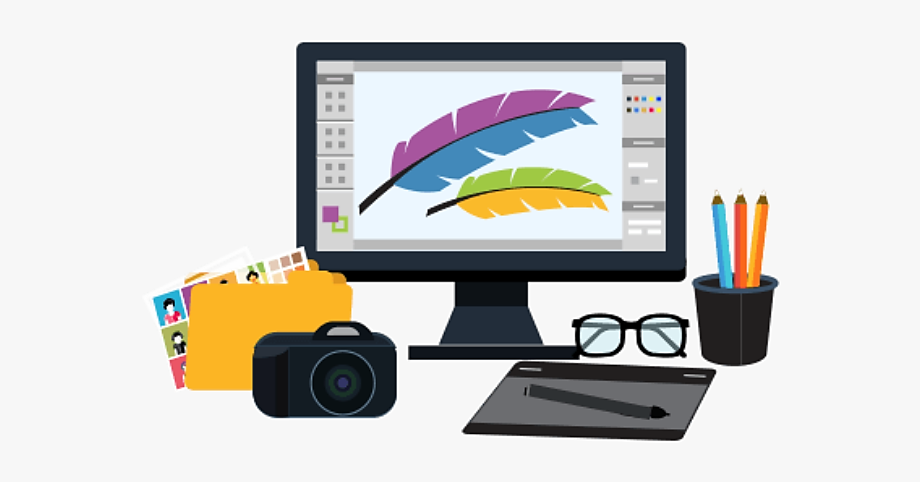 توجهوا للشات لحل أسئلة الموقف
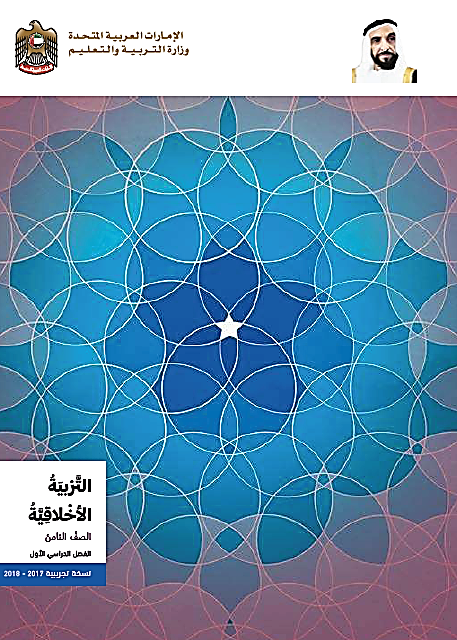 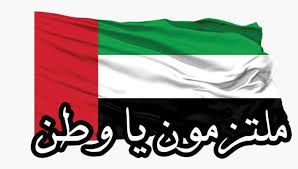 عنوان درسنا : الصراع الخارجي وإدارة الصراع الخارجي
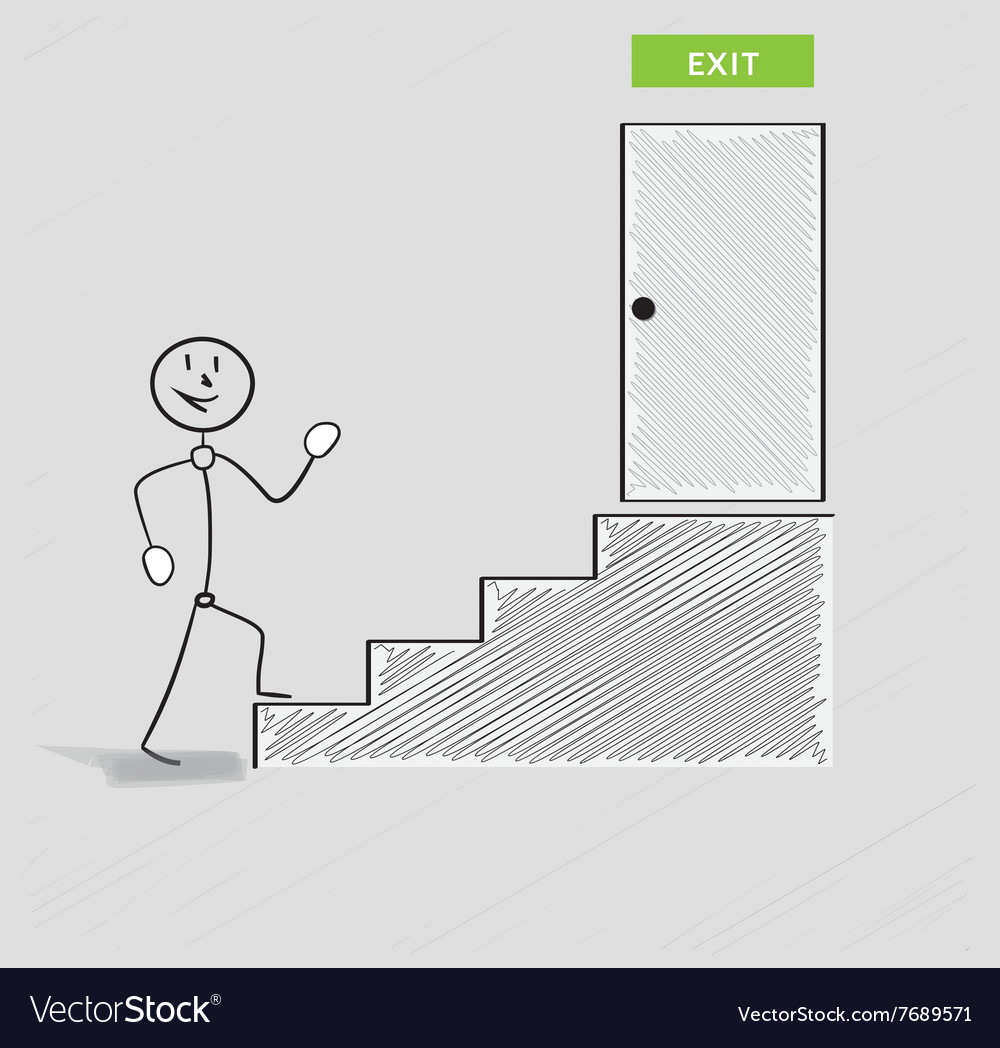 ماذا تعلمنا اليوم من درسنا